UỶ BAN NHÂN DÂN QUẬN LONG BIÊN
TRƯỜNG MẦM NON GIA QUẤT
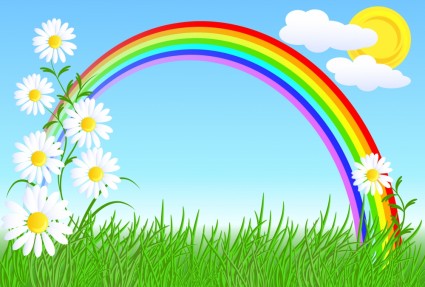 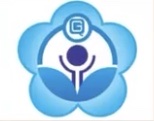 LĨNH VỰC PHÁT TRIỂN NGÔN NGỮ
Đề tài: Thơ “ Rửa tay” 
Lứa tuổi: 4 – 5 tuổi
Giáo viên: Lê Thị Huyền Trang
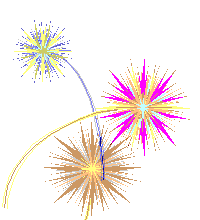 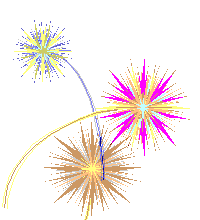 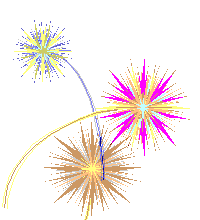 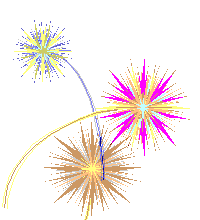 Bài hát: 
“Khúc hát 
đôi bàn tay”
Bài thơ: 
“Rửa tay”
Trích dẫn, đàm thoại nội dung bài thơ
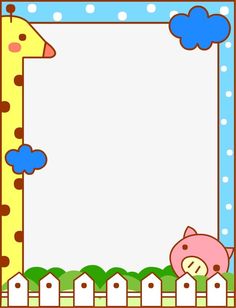 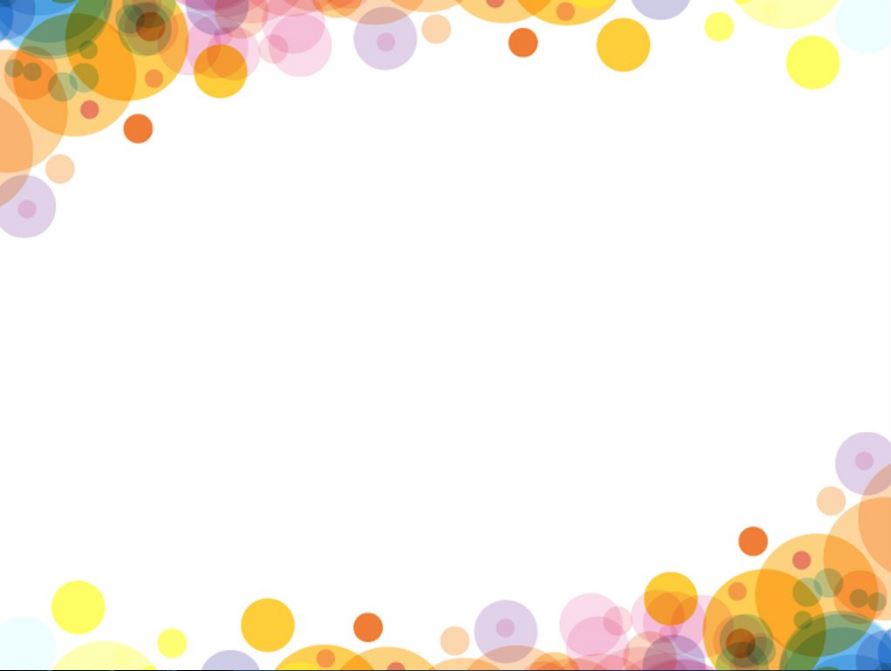 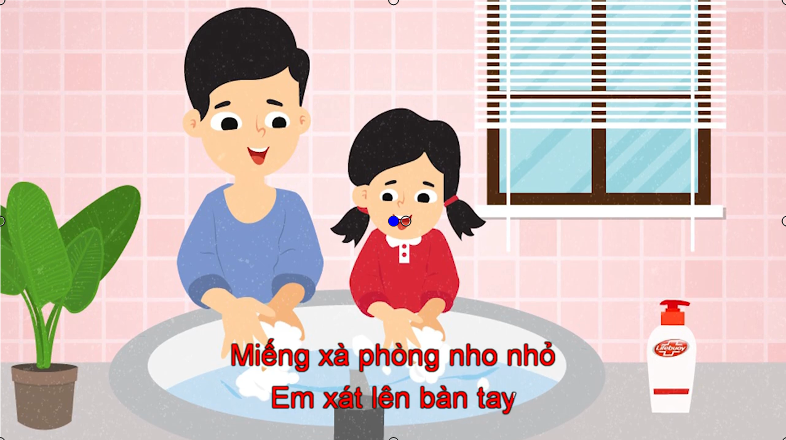 Các con thấy bạn nhỏ trong bài thơ rửa tay bằng gì? Bạn làm như thế nào?
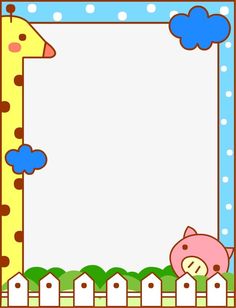 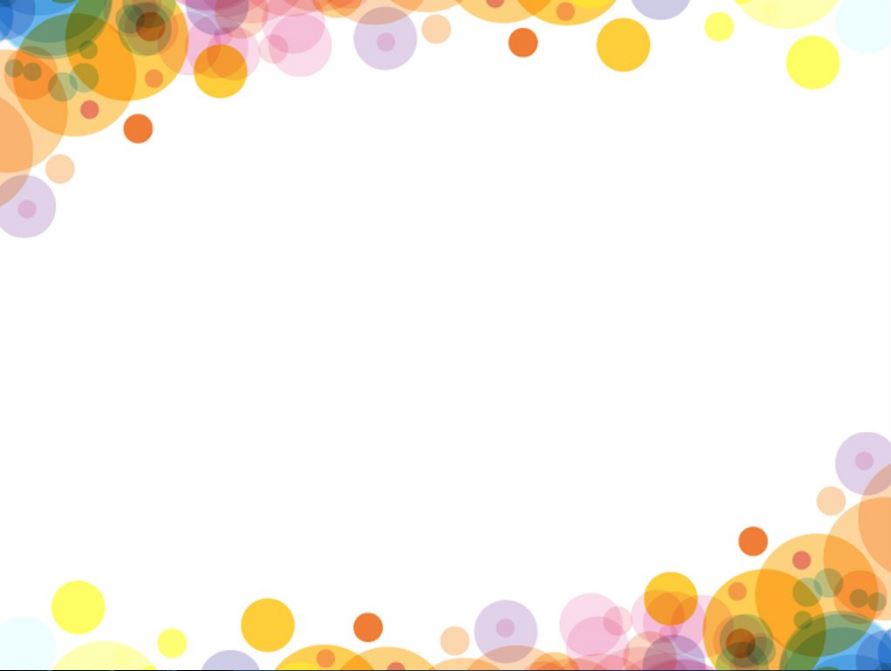 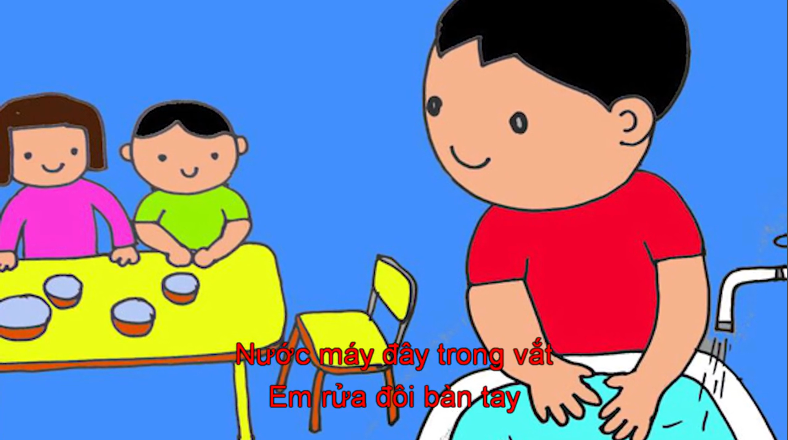 Sau khi rửa tay các bước bằng xà phòng rồi bạn làm gì tiếp theo? Câu thơ nào thể hiện điều đó?
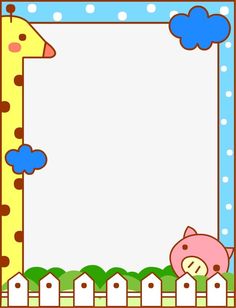 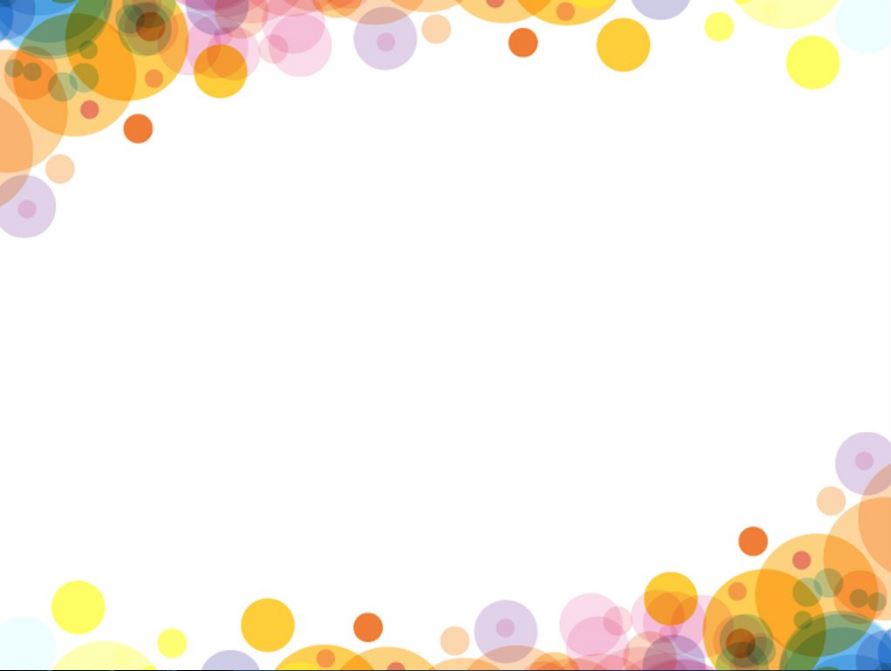 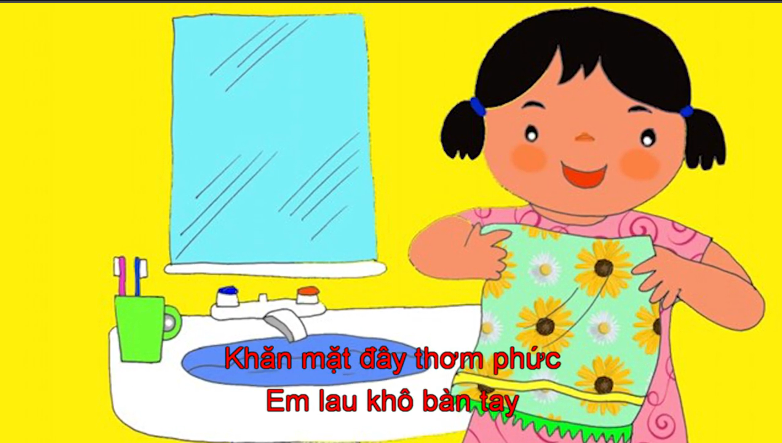 Sau đó bạn đã lau tay 
bằng gì?
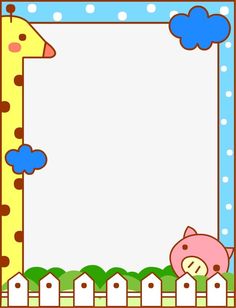 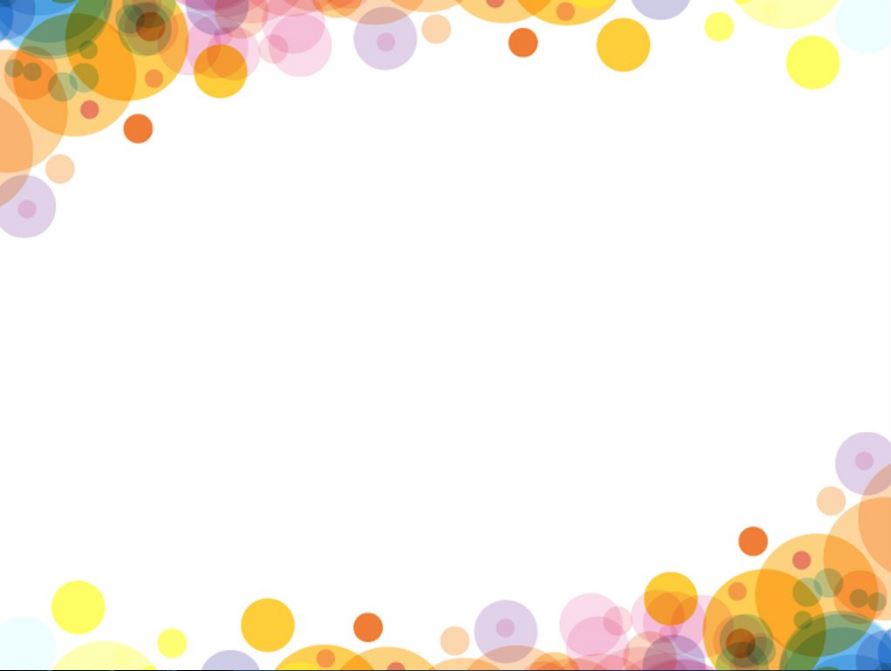 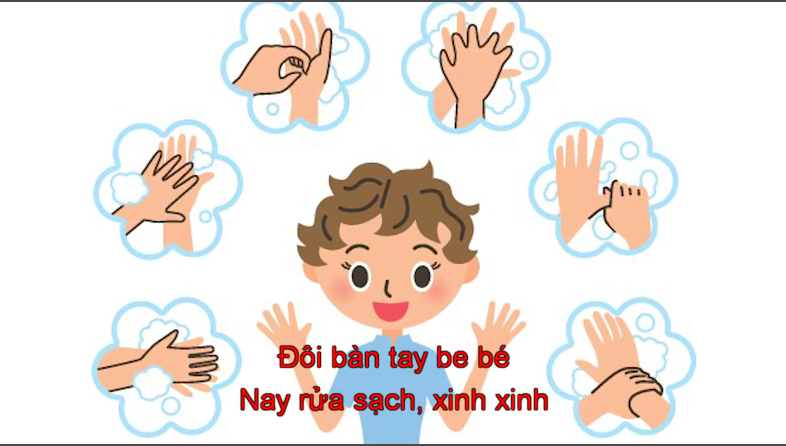 Đôi bàn tay của bạn giờ như thế nào?
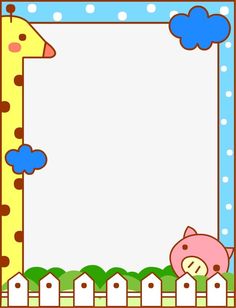 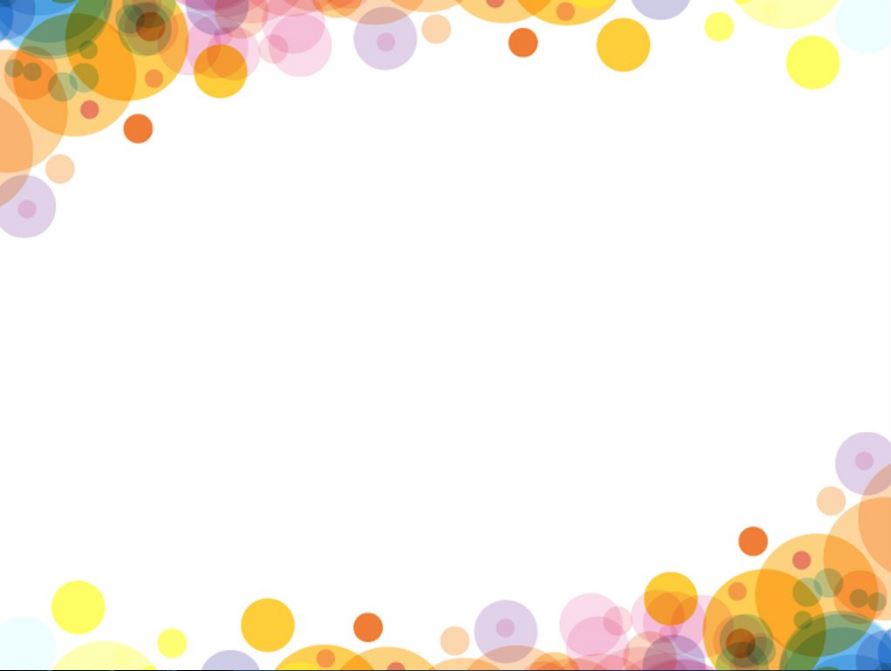 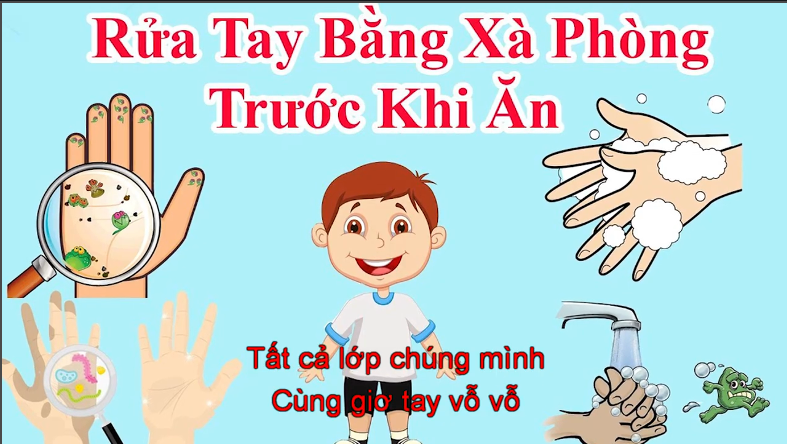 Cả lớp đã làm gì?
Các con thấy bạn nhỏ đã rửa tay đúng quy trình chưa?
Nội dung bài thơ “ Rửa tay” :  Nhắn nhủ tới các con hãy biết rửa tay bằng xà phòng đúng cách để giữ gìn cho đôi tay được sạch sẽ.
Bài thơ: Rửa tay
                                                                 
Miếng            nho nhỏ
Em xát lên 
             đây trong vắt
Em rửa đôi         .                                          
             đây thơm phức
Em lau khô         .

                                                                            Tác giả: Phạm Mai Chi
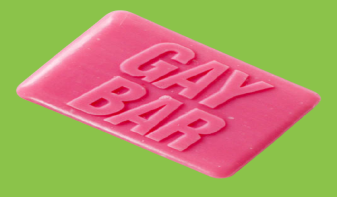 Đôi            be bé
Nay rửa sạch, xinh xinh.
Tất cả lớp chúng mình
Cùng giơ tay          .
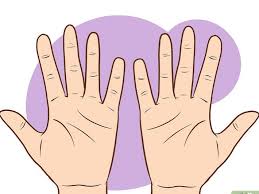 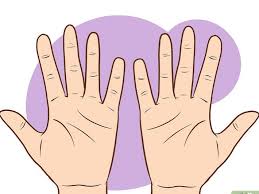 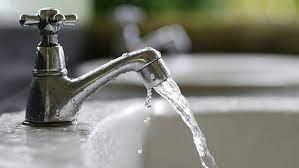 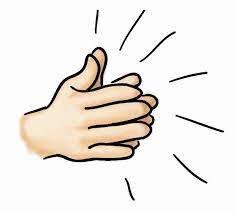 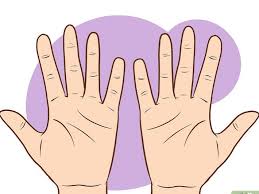 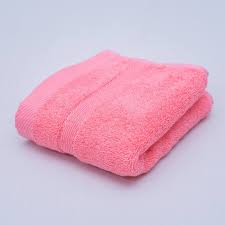 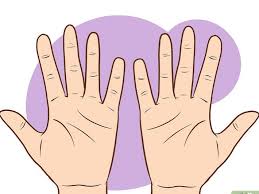 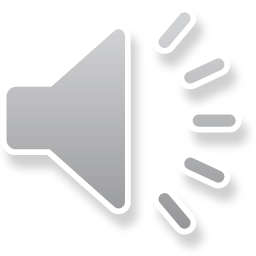